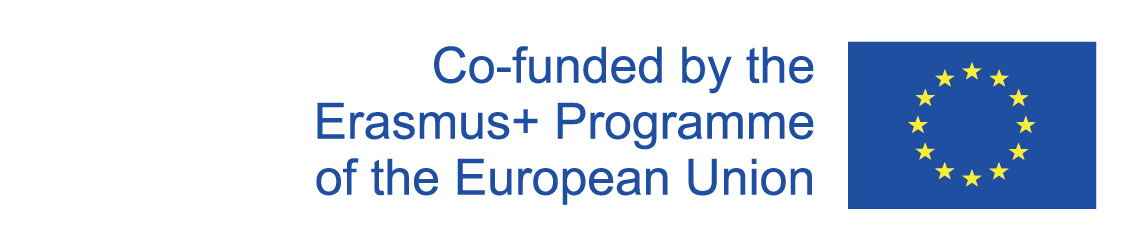 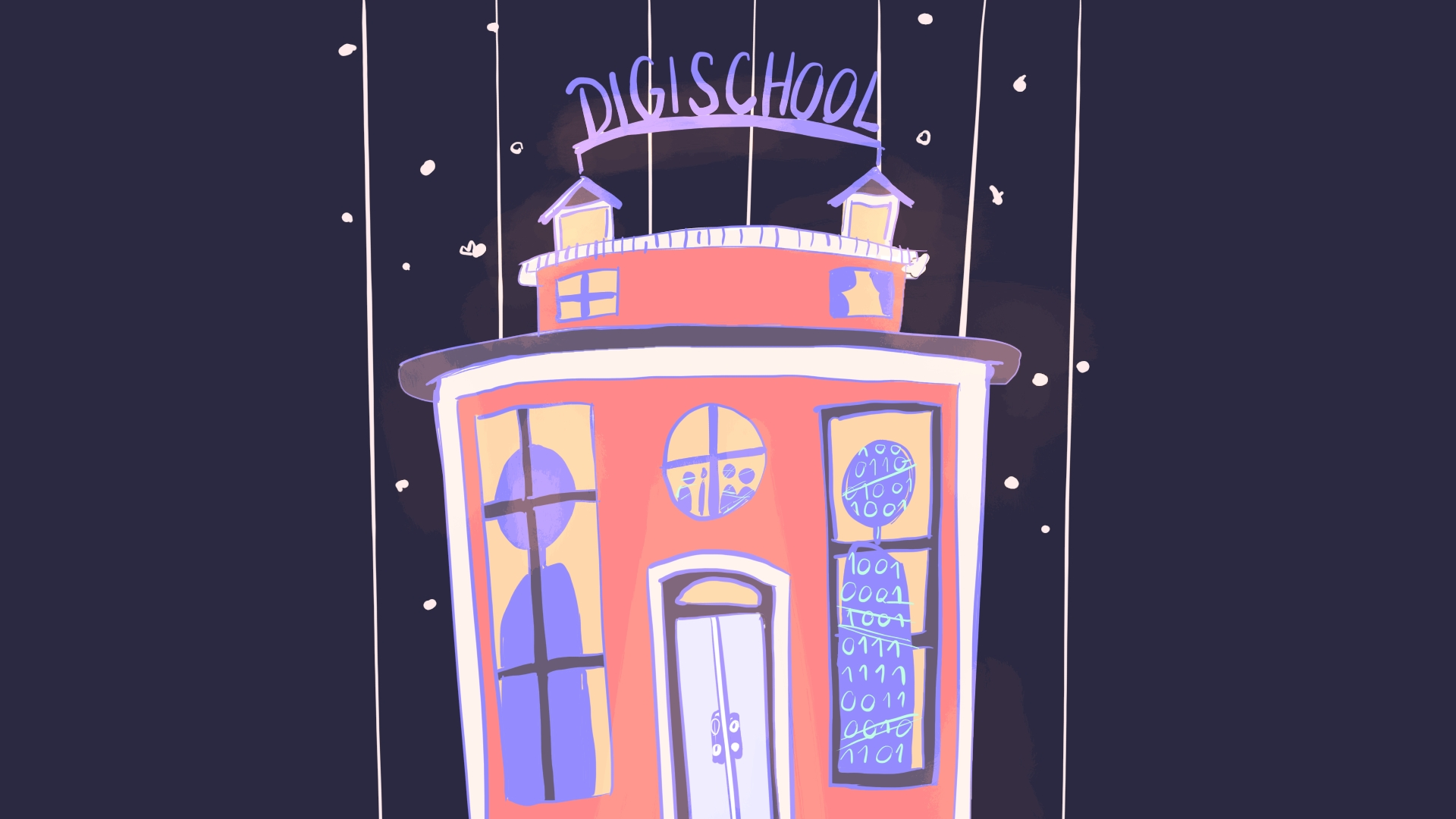 Digi School EthicsNon-verbal Communication – Facial Expression
2020-1-SK01-KA226-SCH-094350
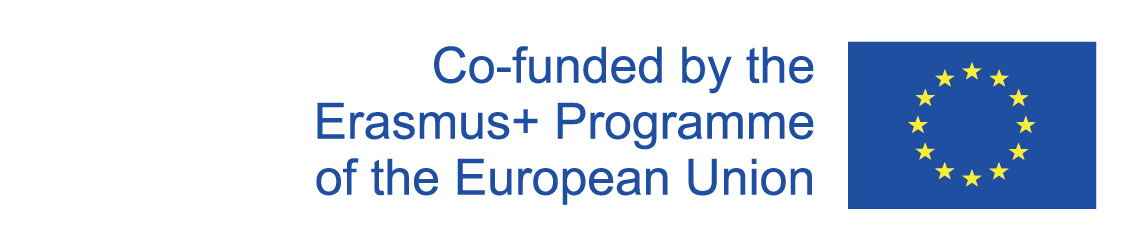 Non-verbal Communication – Facial Expression
SUBJECT: Ethics
SPECIFICATION: Non-verbal Communication- Facial Expression
AGE GROUP: 14-15
1 LESSON: 45 min
2020-1-SK01-KA226-SCH-094350
‹#›
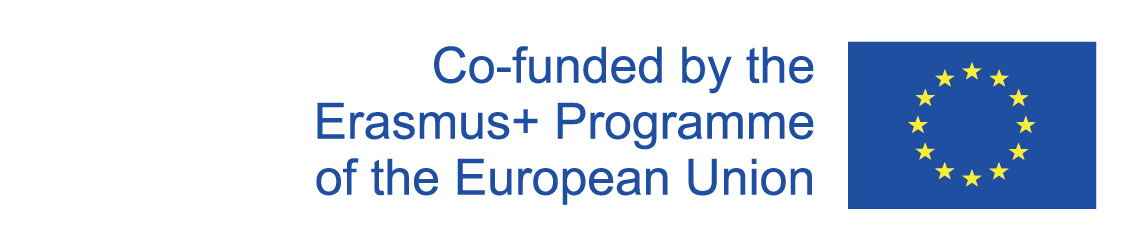 CONTENTS
Communication
01
02
Non-verbal Communication
Facial Expression
03
Teaching Materials
04
2020-1-SK01-KA226-SCH-094350
‹#›
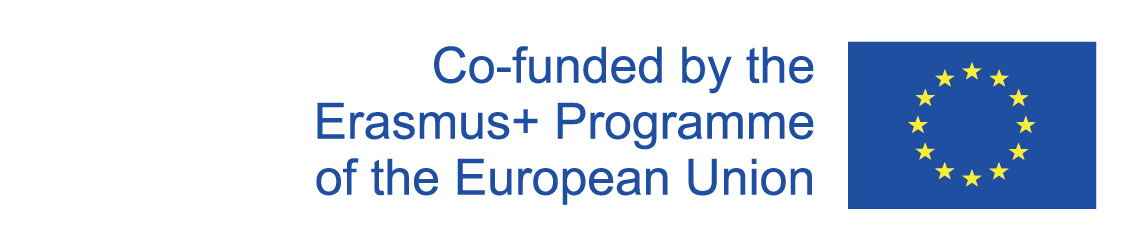 1
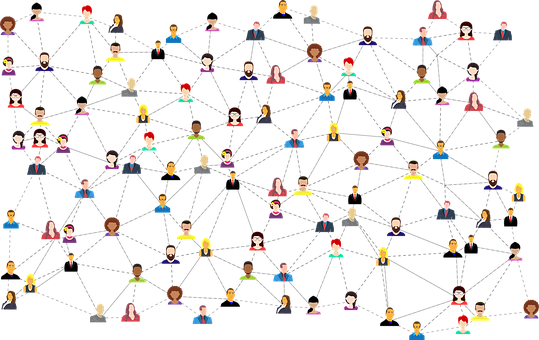 Communication
The aim of communication
2020-1-SK01-KA226-SCH-094350
‹#›
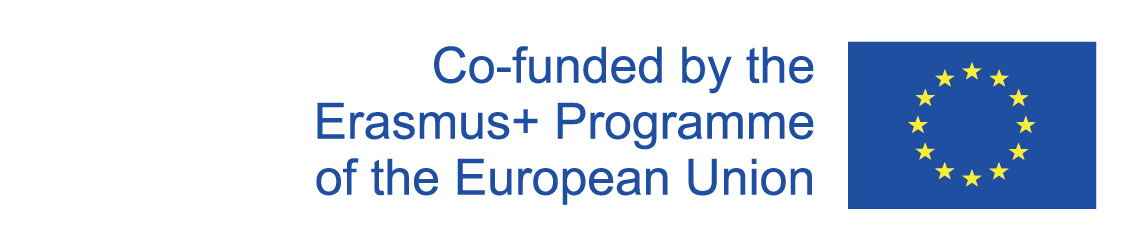 BASIC INFORMATION
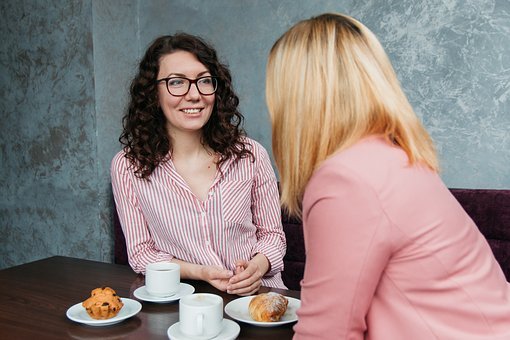 The aim of communication is a process that conveys messages of which purpose is understanding. It has existed in human community since its beginning.

Its task  is to interchange as much content-based information between the communicators within certain period of time as possible – effective communication.
2020-1-SK01-KA226-SCH-094350
‹#›
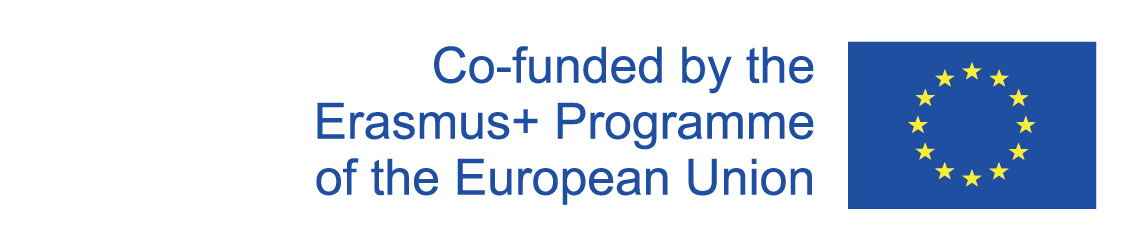 2
Non-verbal Communication
The importance of non-verbal communication
2020-1-SK01-KA226-SCH-094350
‹#›
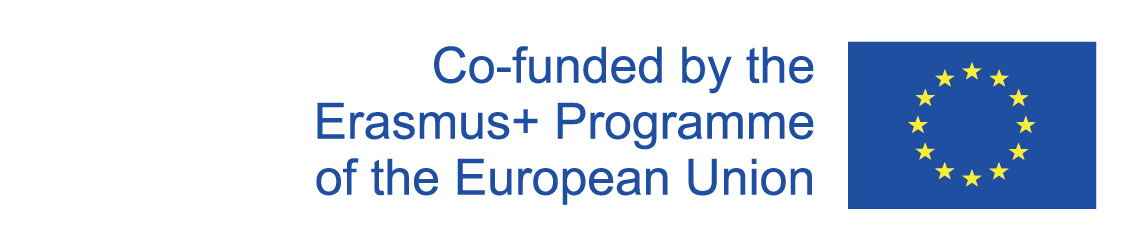 GENERAL INFORMATION
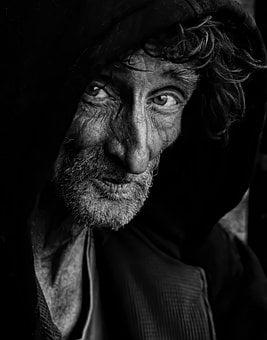 The most frequent subdivision of communication:
Verbal communication – uses words
Non-verbal communication – using other means than words
Communication using deeds – effect of deeds
2020-1-SK01-KA226-SCH-094350
‹#›
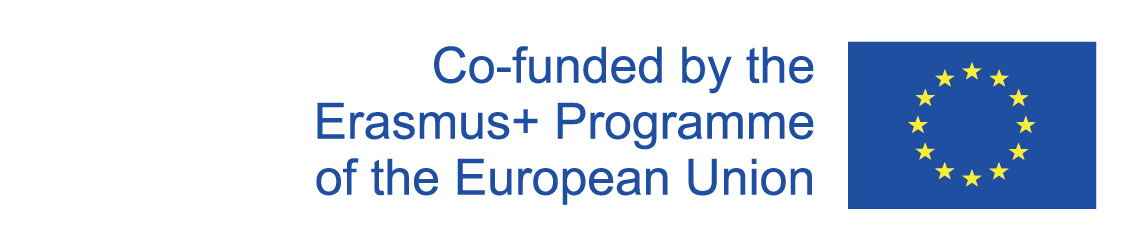 GENERAL INFORMATION
Non-verbal communication (the communication without words) can serve a variety of social purposes that can be divided into four groups: 
Helping the speech
Substituting the speech 
Expressing attitude
Expressing emotions
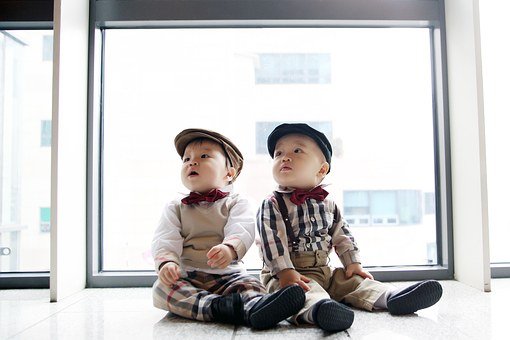 2020-1-SK01-KA226-SCH-094350
‹#›
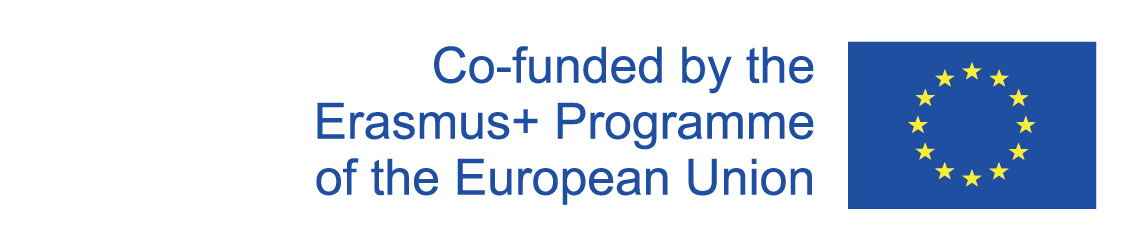 3
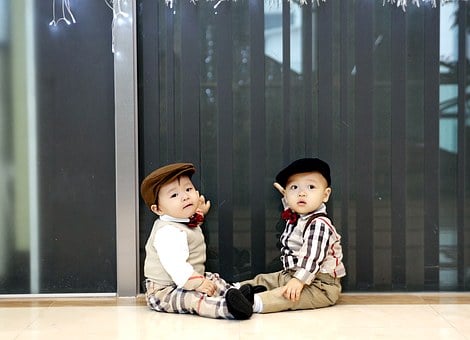 Facial Expression
.
2020-1-SK01-KA226-SCH-094350
‹#›
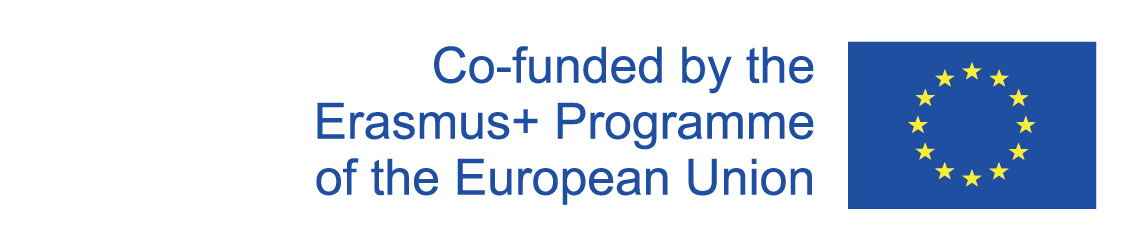 GENERAL INFORMATION
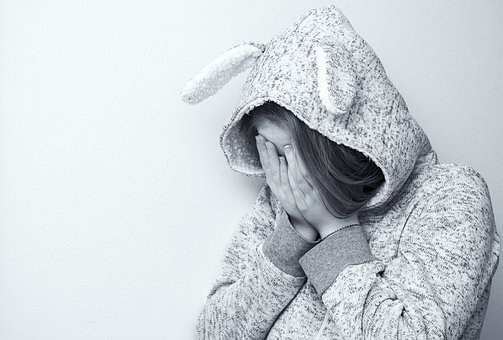 Facial expression
The term originates from the Greek word „mímos“ which means „gently mimicking“ 
It is always an activity of facial muscles.
Facial expression is a smile, cry, grin, laughter, nod, rejection, turning pale, blushing.
2020-1-SK01-KA226-SCH-094350
‹#›
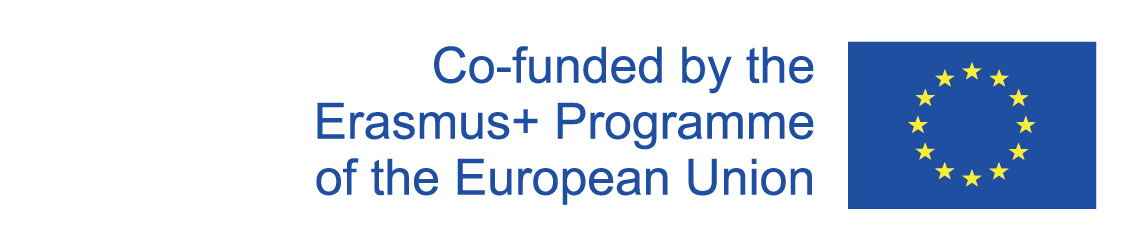 4
Teaching Materials
2020-1-SK01-KA226-SCH-094350
‹#›
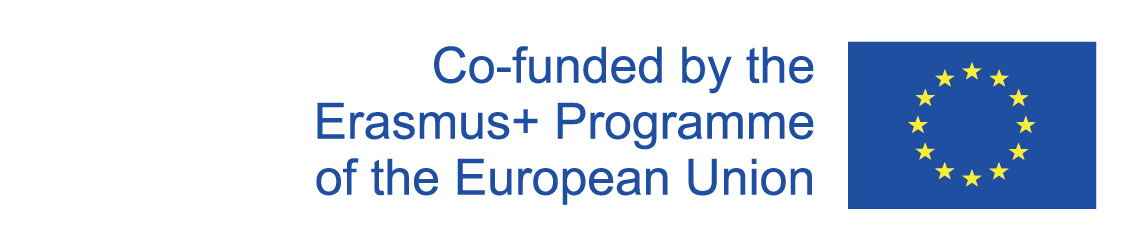 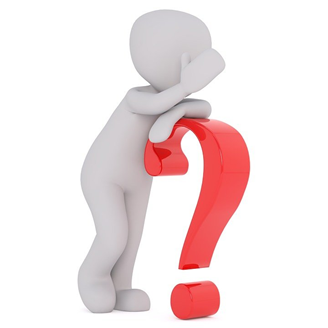 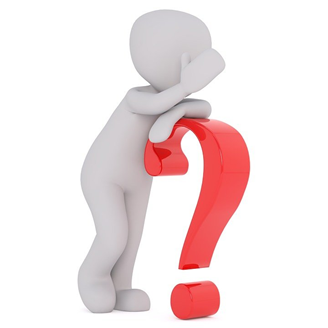 TEACHING MATERIALS
<
Non-verbal communication – Facial Expression
2020-1-SK01-KA226-SCH-094350
‹#›
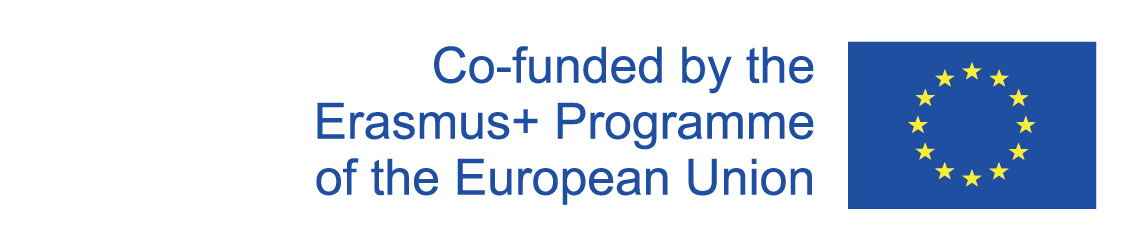 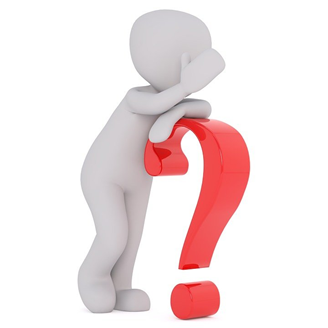 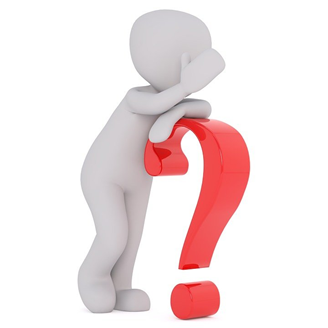 INTERACTIVE EXERCISES
<
Students create teams (2 – 4).
In wordwall activity choose the right emotions.
2020-1-SK01-KA226-SCH-094350
‹#›
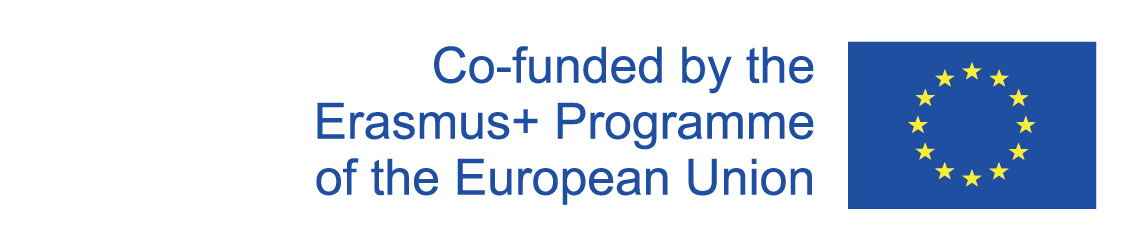 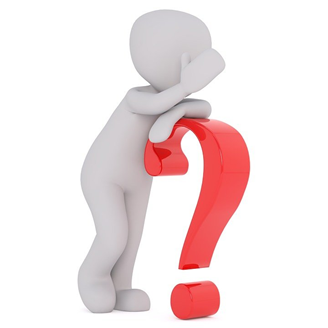 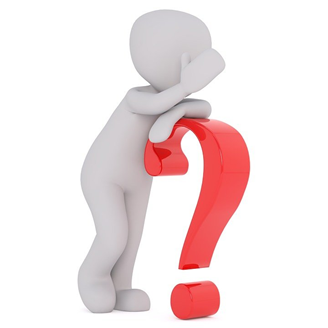 INTERACTIVE EXERCISES
<
Students create teams (2 – 4).
In wordwall choose the wrong statement
2020-1-SK01-KA226-SCH-094350
‹#›
SOURCES
Hartmannová, E, Petrufová, M: Spoločenská komunikácia pre 2. ročník obchodných akadémií 
BEDNAŘÍK, A. 2001. Riešenie konfliktov. Bratislava: -PDCS. ISBN 80-968095-4-7.
‹#›
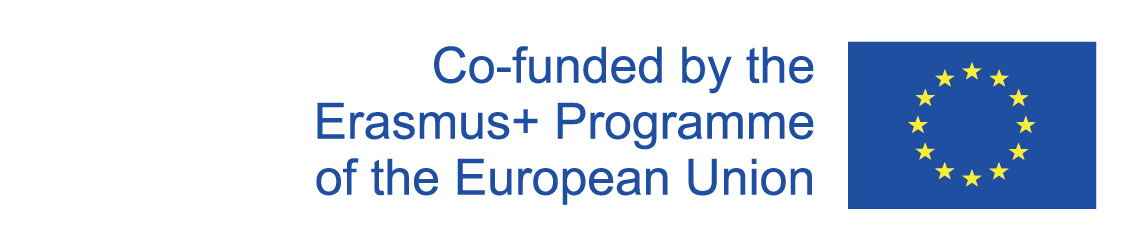 EN The European Commission's support for the production of this publication does not constitute an endorsement of the contents, which reflect the views only of the authors, and the Commission cannot be held responsible for any use which may be made of the information contained therein.
SK Podpora Európskej komisie na výrobu tejto publikácie nepredstavuje súhlas s obsahom, ktorý odráža len názory autorov, a Komisia nemôže byť zodpovedná za prípadné použitie informácií, ktoré sú v nej obsiahnuté.
2020-1-SK01-KA226-SCH-094350
‹#›